RealEase: Comprehensive Real Estate Insights Platform
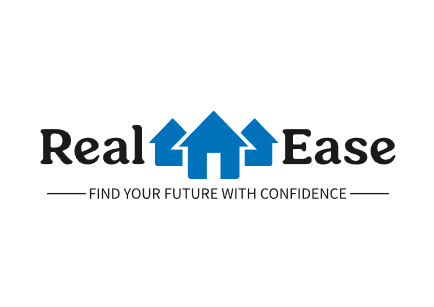 Milestone 6 Overview
By Donovan Murphy, Jonathan Bailey, and Enrique Obregon
Milestone Overview
Milestone 5 Plan
Task 1: Market Insights Dashboard
Task 1: Demo Image
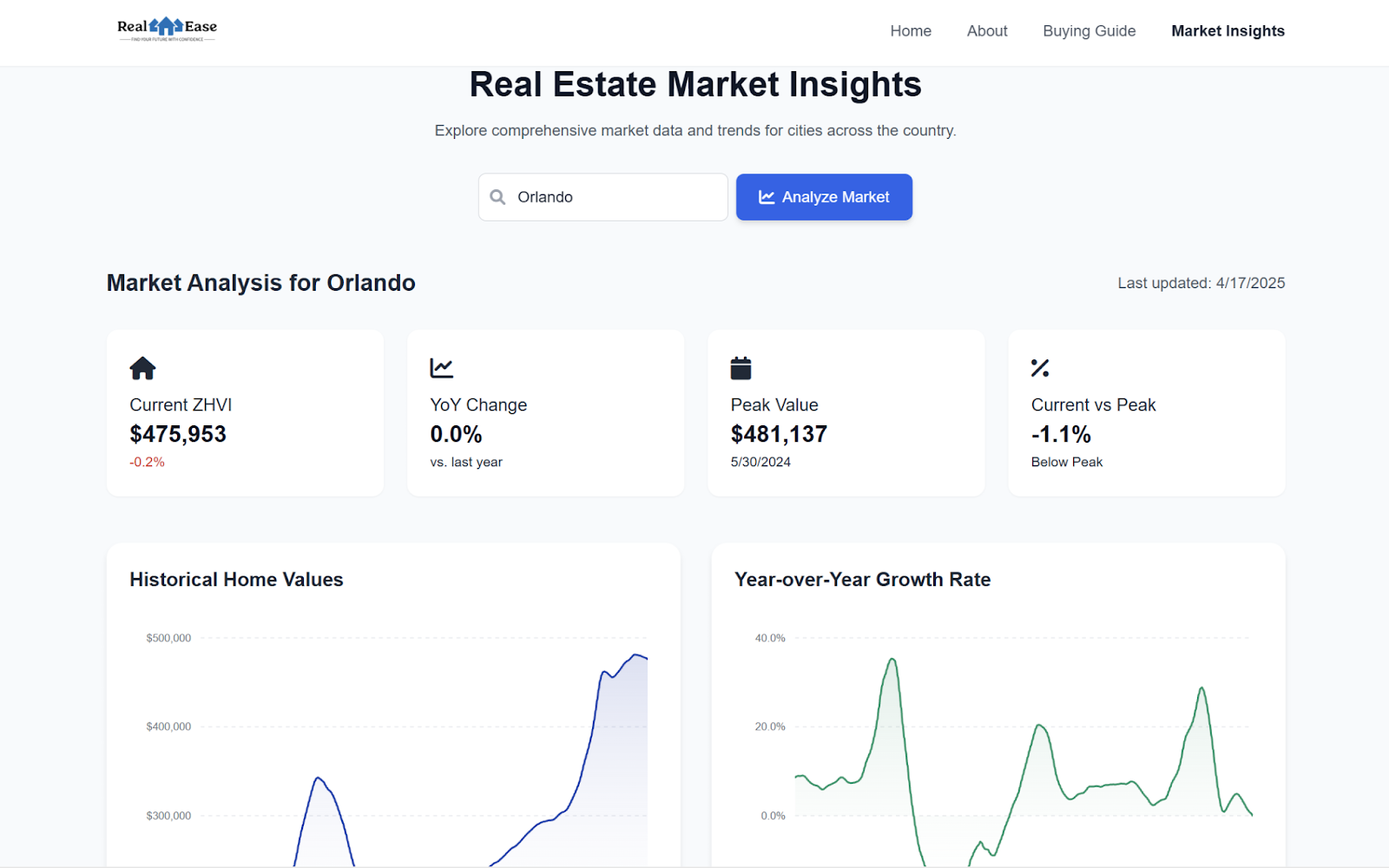 Task 2: Local DB Caching and Latency
Task 3: ROI Visualization
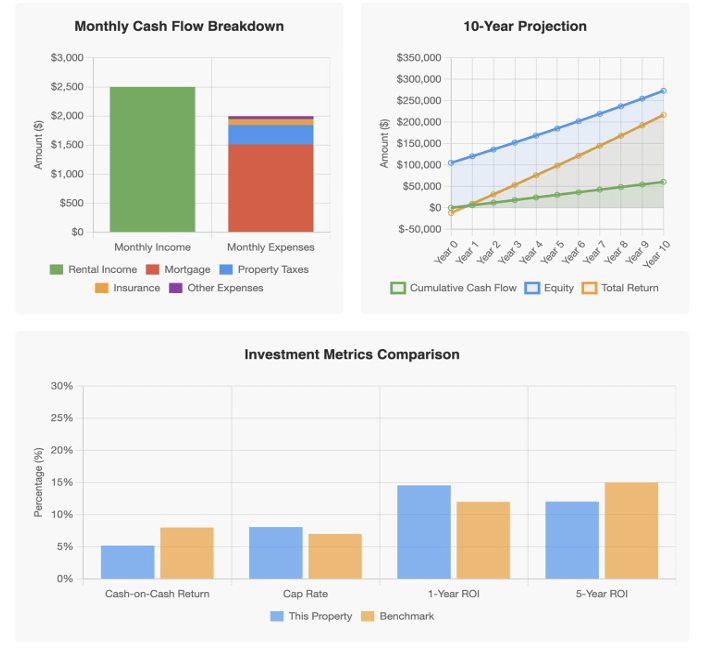 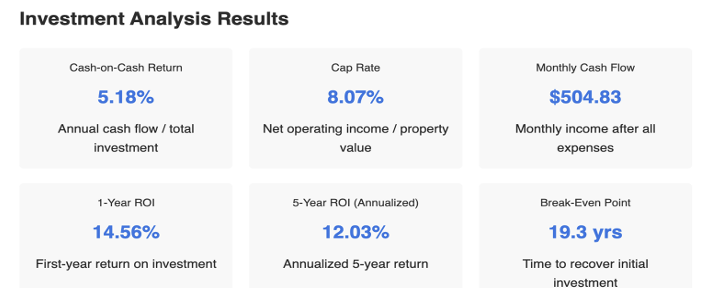 Our enhancements to the ROI calculator transformed it from a basic ROI tool into a comprehensive platform with powerful visual elements.
Task 4: System Architecture Diagram
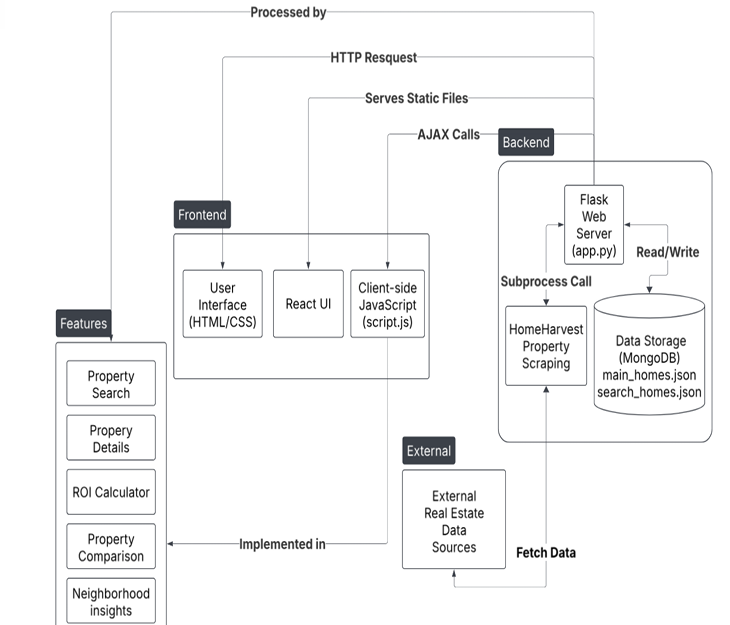 Showcase Preparation Plan
Task 1: Rehearse Elevator Pitch
Task 2:  Ensure All Demo Equipment is Working
Task 3: Touch Up Based on Feedback
Faculty Advisor Feedback
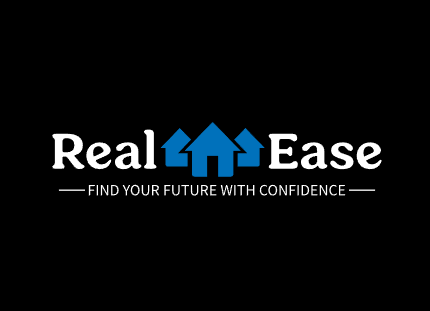 Questions?